Termodynamika II
Směs dvou plynů (dokončení)
Roztok netěkavé látky v kapalině
Směs dvou kapalin
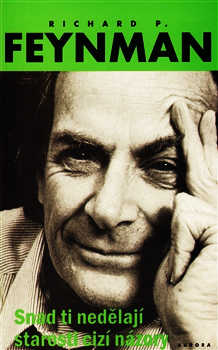 “Vidíš toho ptáka?“ zeptal se jednou otec.  
„Je to Spencerova pěnice. 
No a italsky je to Chutto Lapittida. 
Portugalsky se jmenuje Bom da Peida. 
Můžeš se naučit jméno toho ptáka ve všech jazycích světa, ale až toho dosáhneš, nebudeš o něm vědět absolutně nic. 
Tak se na toho ptáka podívejme a zjistíme, co dělá – to je podstatné.“
Co dělá G směsi dvou plynů vyjádřená pomocí μ složek?
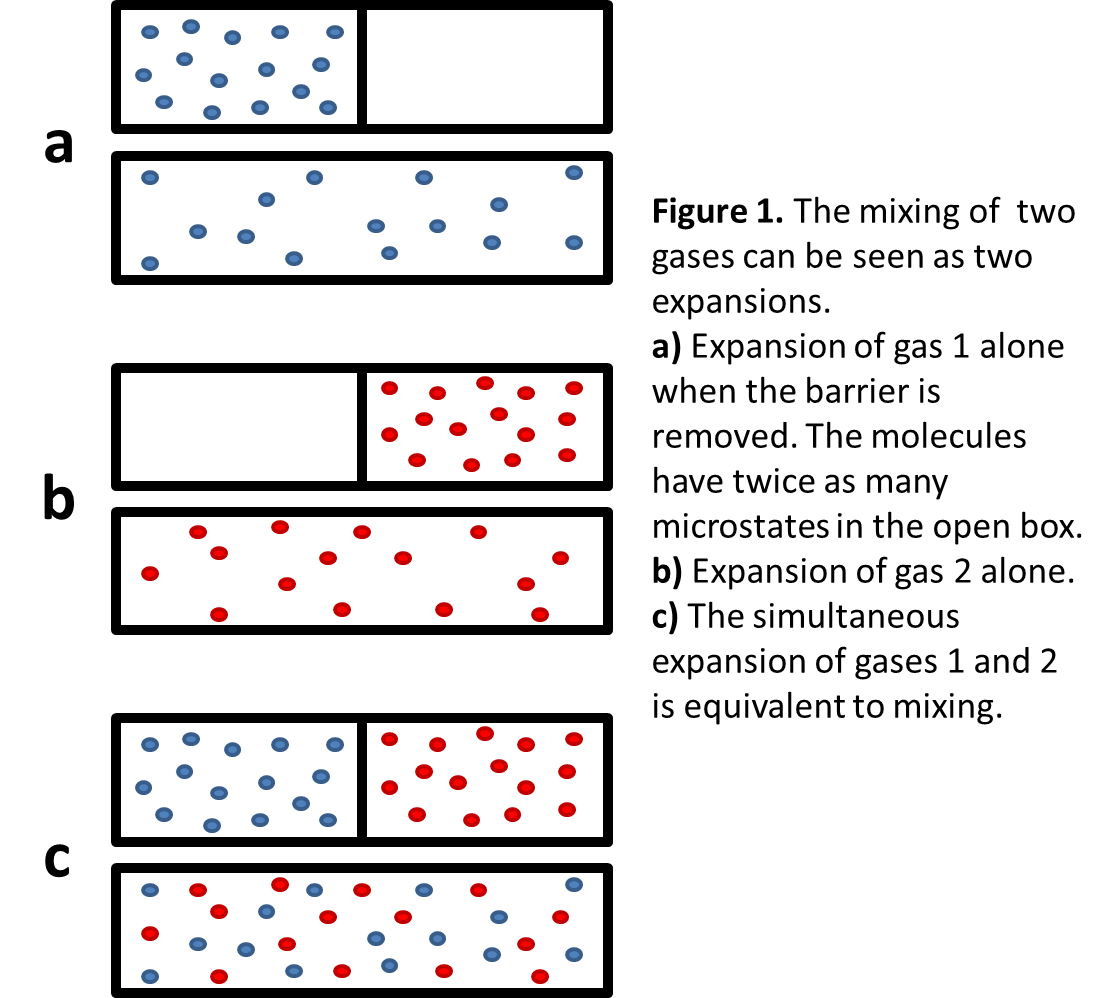 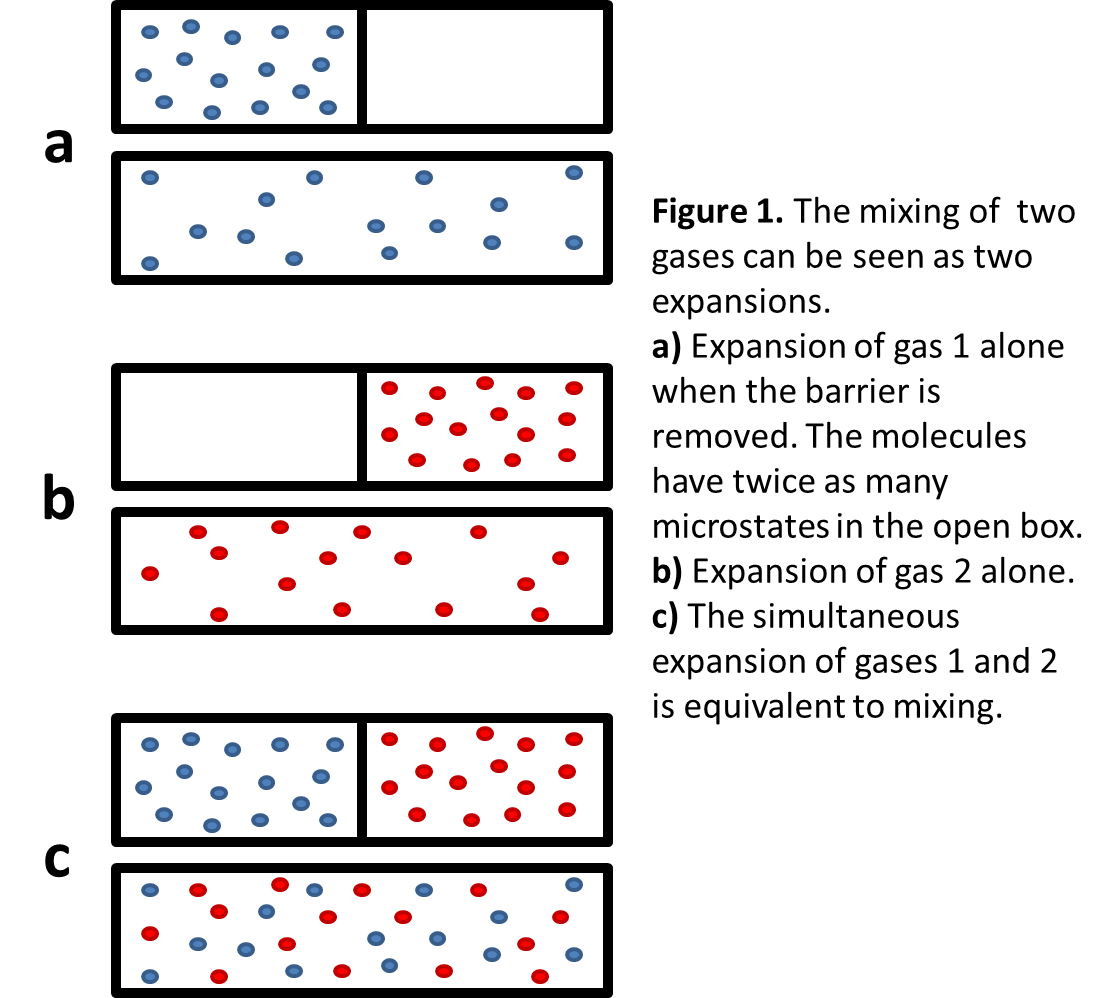 Mísení dvou ideálních plynů lze nahlížet jako dvě oddělené expanze.
Závislost μ ideálního plynu na p
jakou úpravu jsme provedli?
za jakých podmínek?
* 1. + 2. úloha v semináři: závislost μ čisté látky na p, T  Atkins 3.3.3.1
Odkud to vím?
Proč?
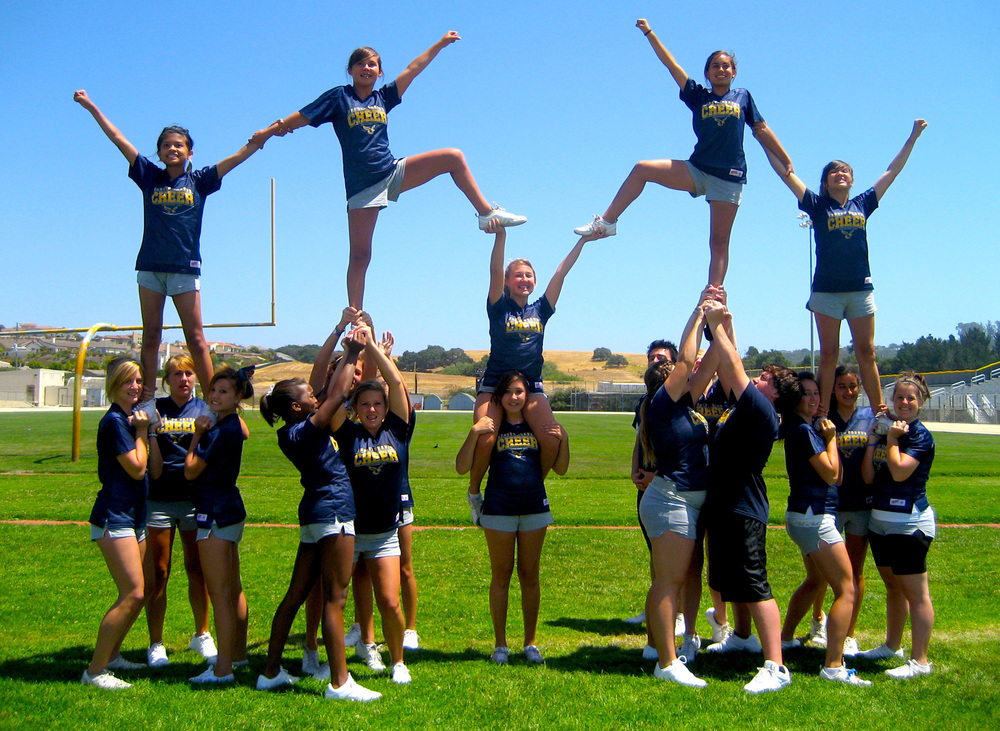 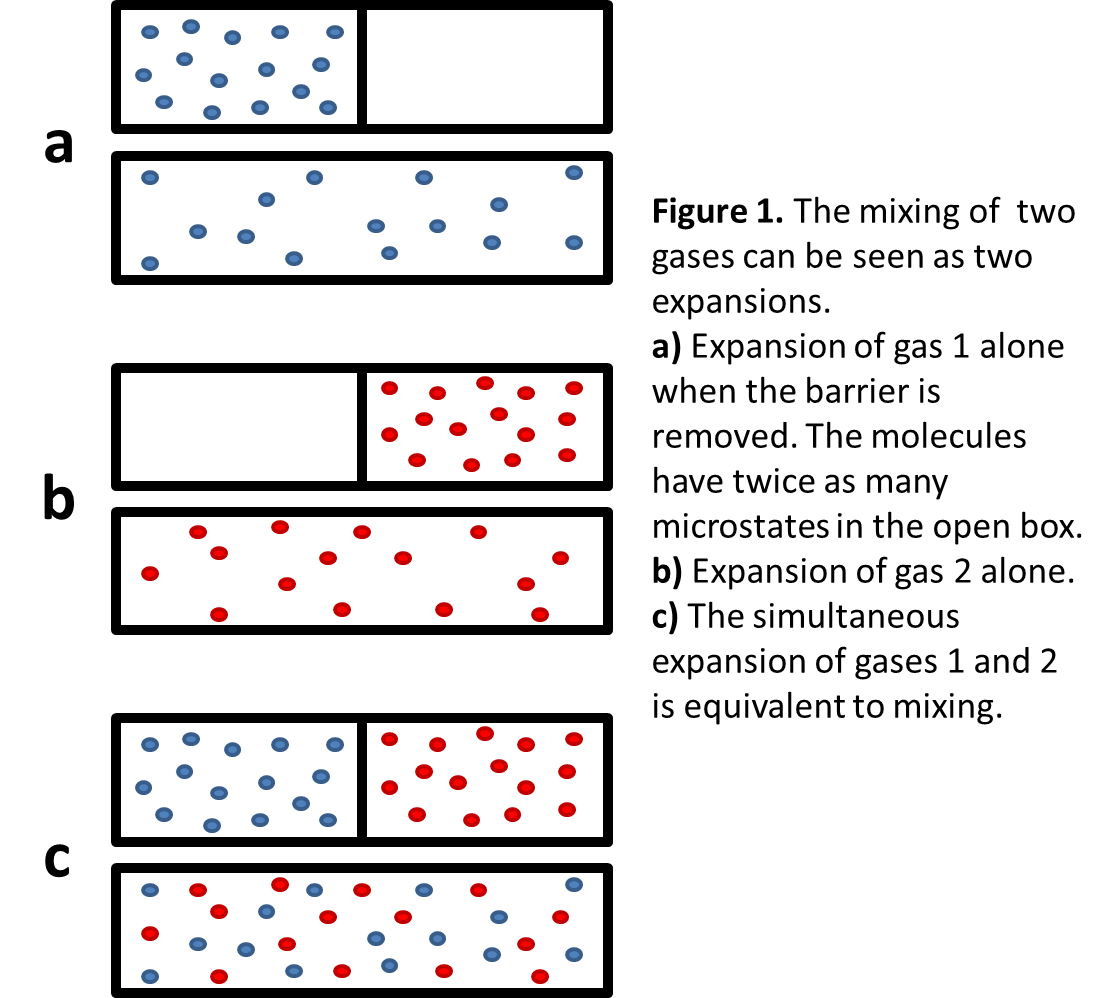 Gibbsova energie                                            je:
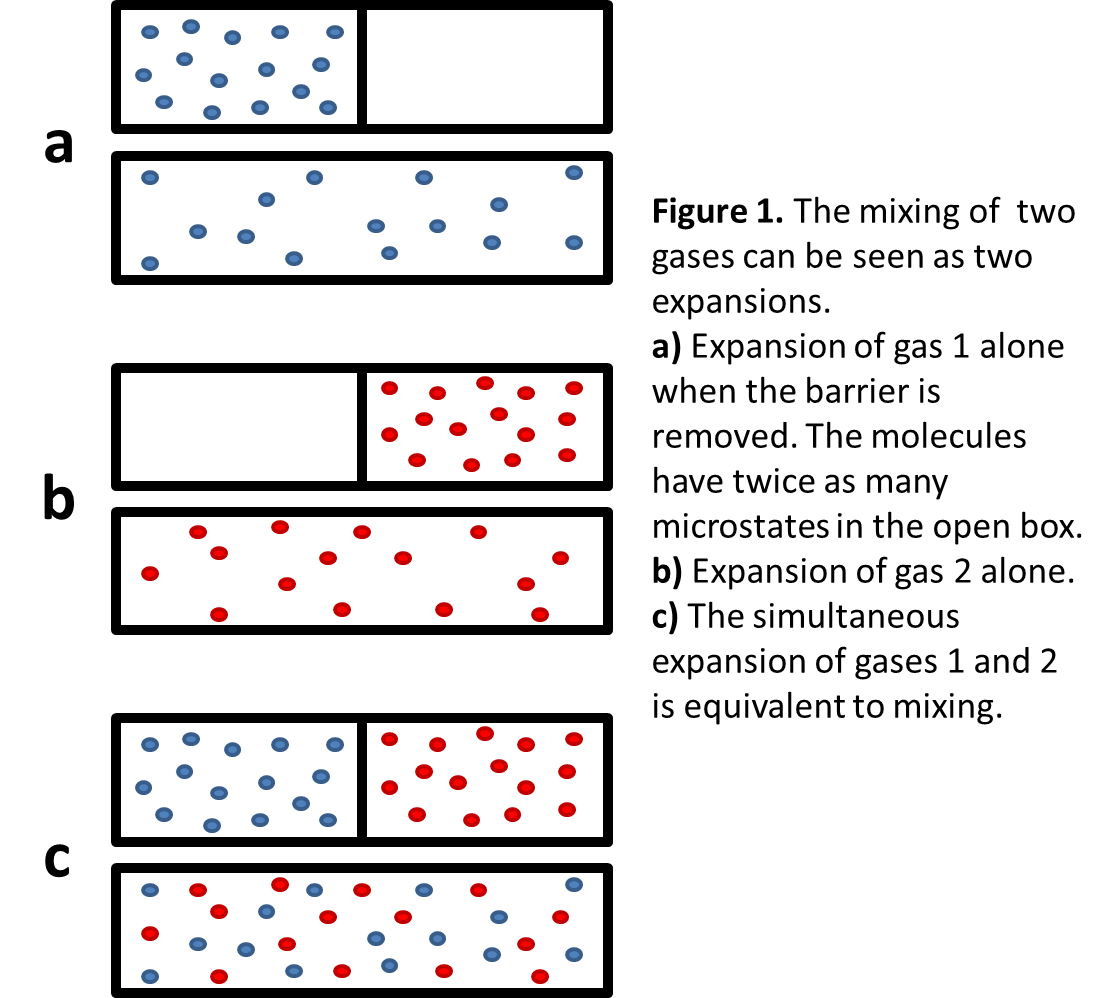 Gibbsova energie                                            je:
Gibbsova energie mísení
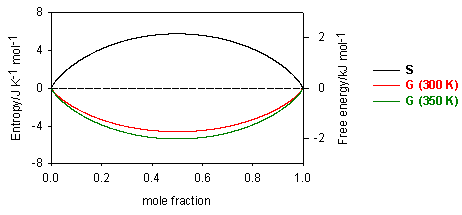 Má systém tendenci se samovolně mísit?
Ano, mísení je spontánní děj!
Koligativní vlastnosti roztoků
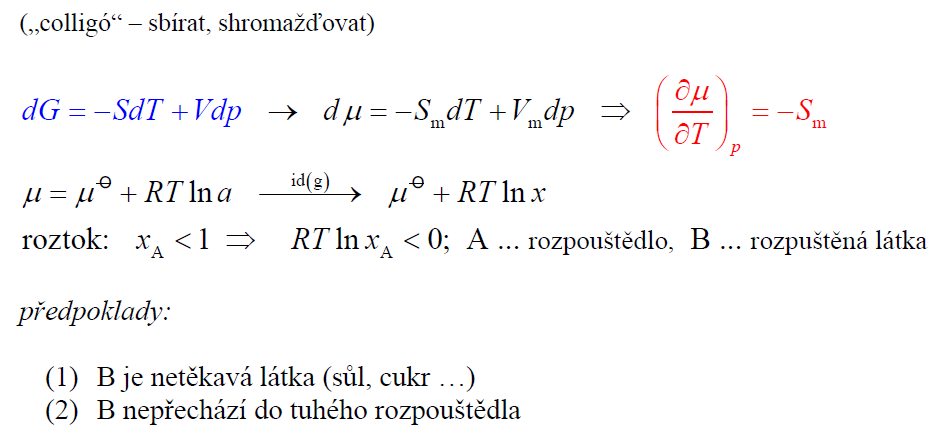 .... Z řečtiny
Chemický potenciál rozpouštědla (A) v přítomnosti rozpuštěné látky (B)
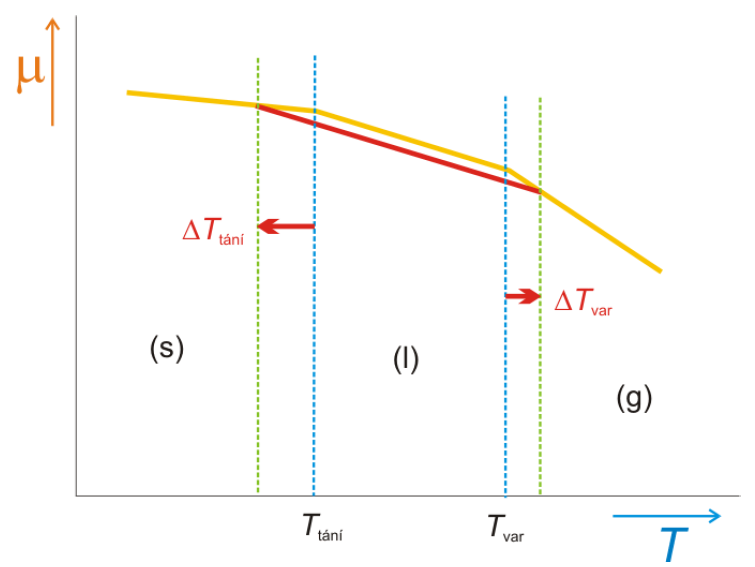 Proč dochází přimísením netěkavé látky do rozpouštědla ke zvýšení bodu varu?
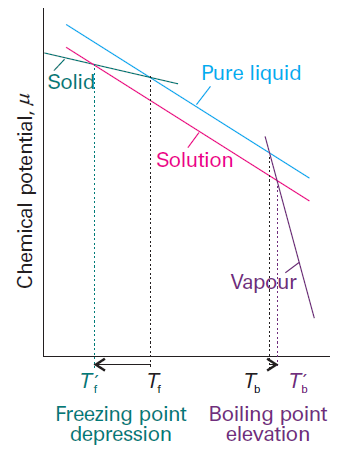 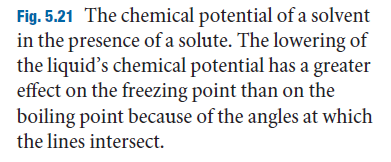